TOÁN 2
Tập 1
Tuần 12
Bài 34: Phép trừ (có nhớ) trong phạm vi 100 (tiếp theo) – Tiết 1
KHỞI ĐỘNG
TRÒ CHƠI TRUYỀN ĐIỆN
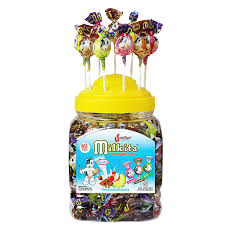 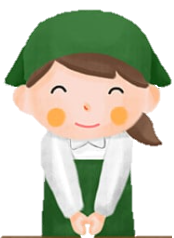 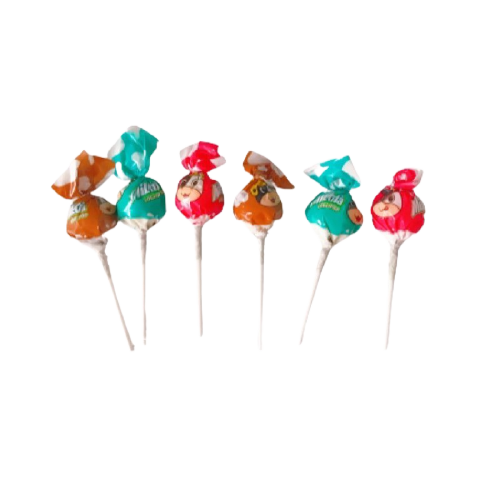 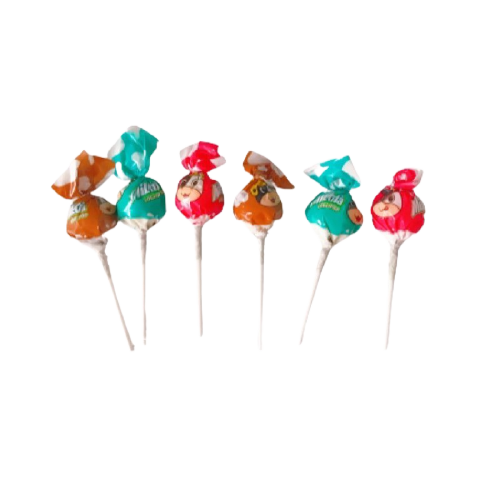 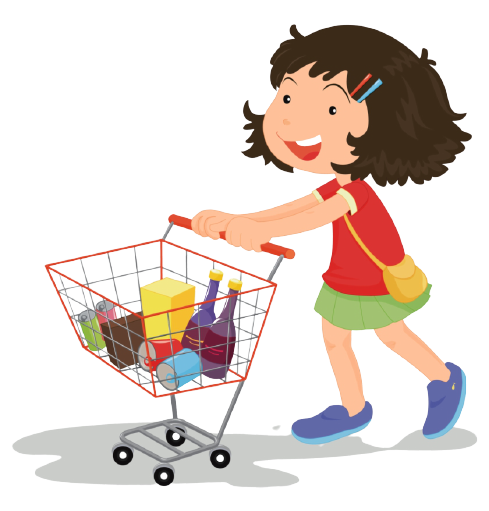 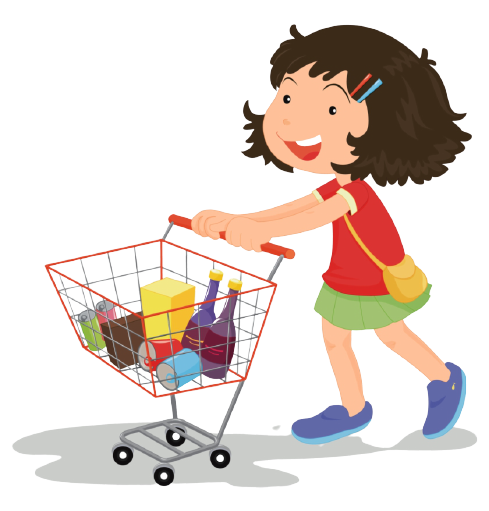 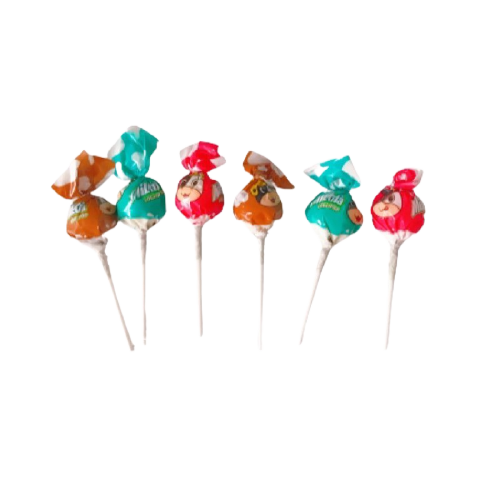 5 cái kẹo
5 cái
Em hãy đặt đề toán phù hợp với tình huống
42 - 5 = ?
? cái kẹo
42 cái kẹo
Cửa hàng có 42 cái kẹo mút, đã bán đi 5 cái. 
Hỏi cửa hàng còn lại bao nhiêu cái kẹo mút?
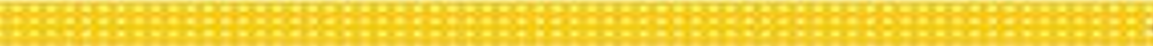 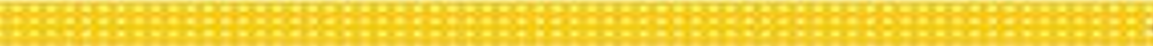 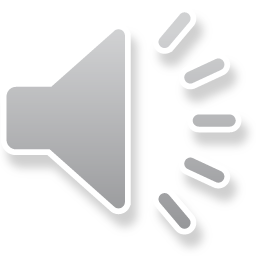 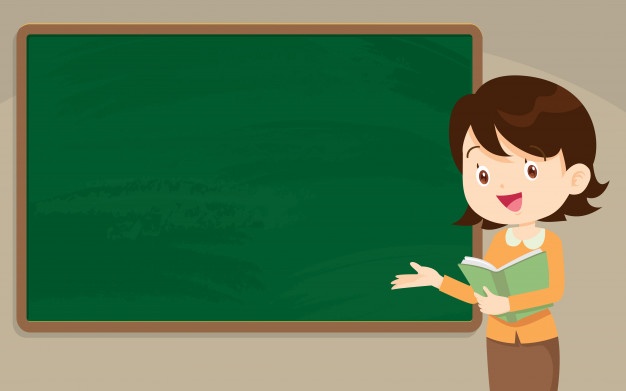 LUYỆN TẬP 
THỰC HÀNH
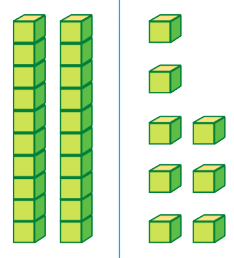 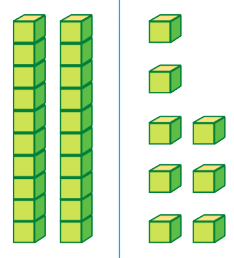 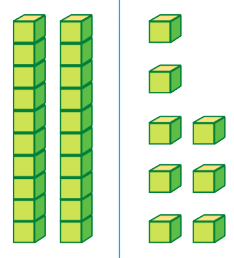 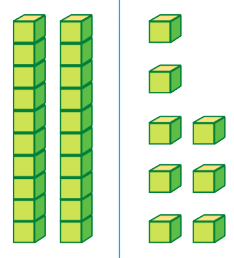 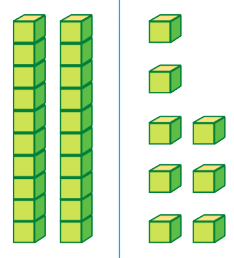 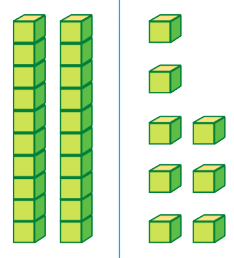 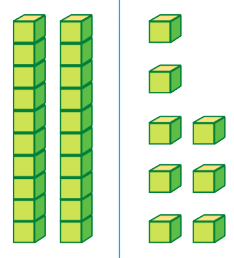 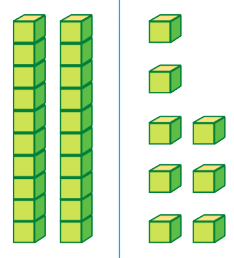 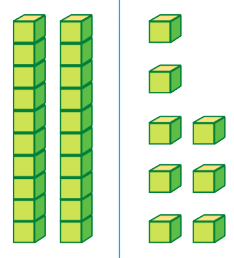 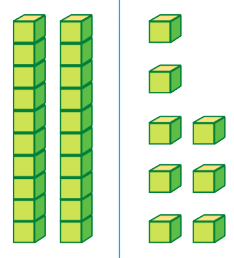 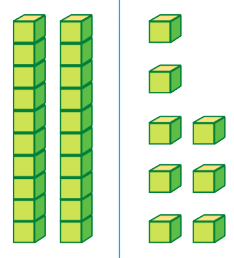 42 – 5 = 37
42 - 5 = ?
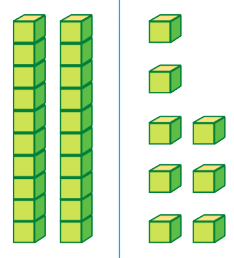 Hướng dẫn tính theo cột dọc:
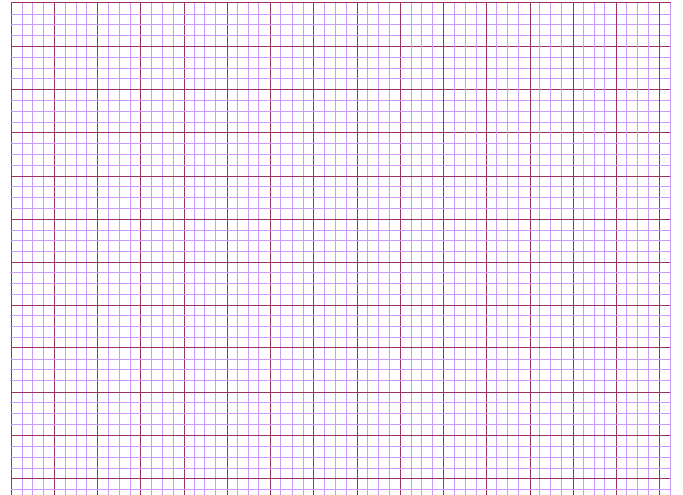 2
4
2
4
42
-
-
-
5
5
5
1
7
7
3
42 – 5 = 37
42 - 5 = ?
Đặt tính
4 trừ 1 bằng 3,
viết 3
2 không trừ được 5, 
lấy 12 trừ 5 bằng 7,
viết 7, nhớ 1
5
6
65
6
5
-
-
-
7
7
7
1
8
8
5
Đặt tính
Vậy: 65 - 7 = 58
5 không trừ được 7,
lấy 15 trừ 7 bằng 8, viết , nhớ 1
6 trừ 1 bằng 5, 
viết 5
65 - 7 = ?
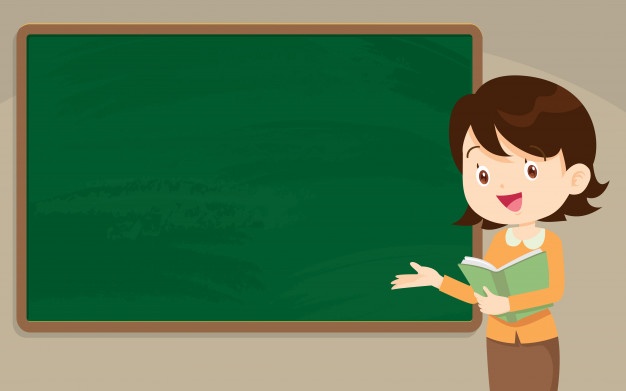 LUYỆN TẬP 
THỰC HÀNH
Tính
1
62
  4
43
  7
63
  6
94
  8
-
-
-
-
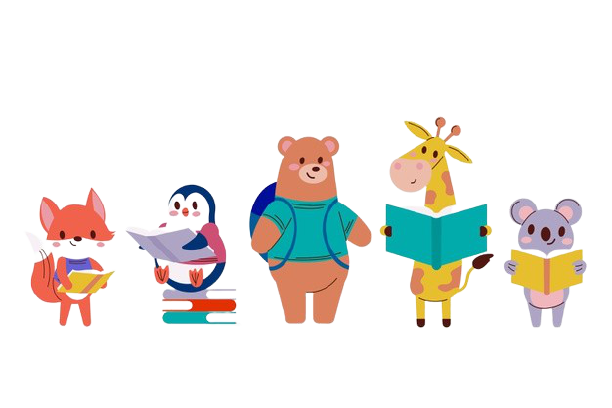 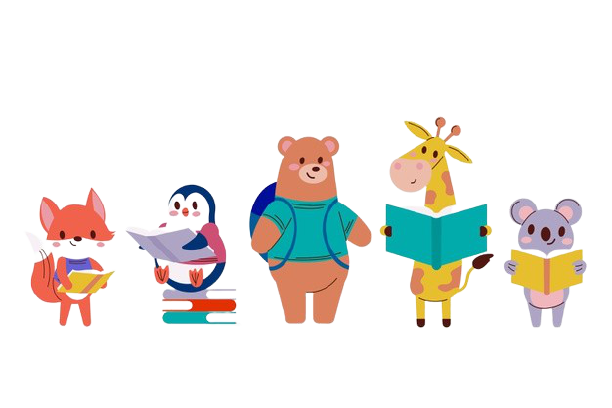 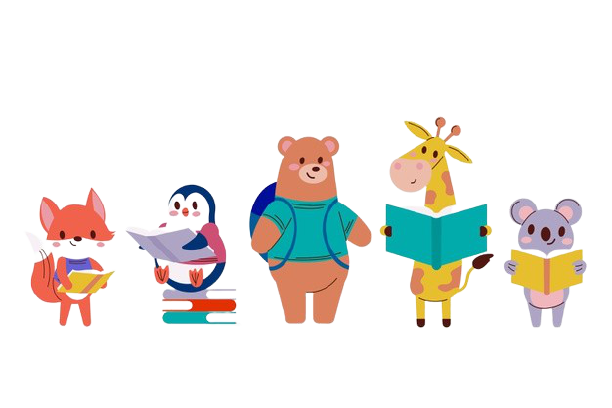 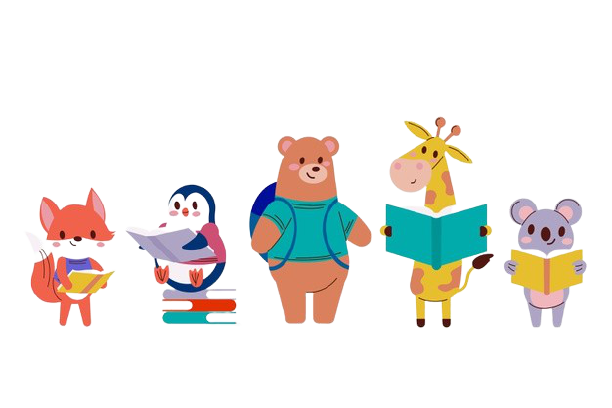 Đặt tính rồi tính:
2
41 - 5
23 - 4
34 - 9
96 - 8
34
23
41
96
-
-
-
-
9
4
5
8
25
19
36
88
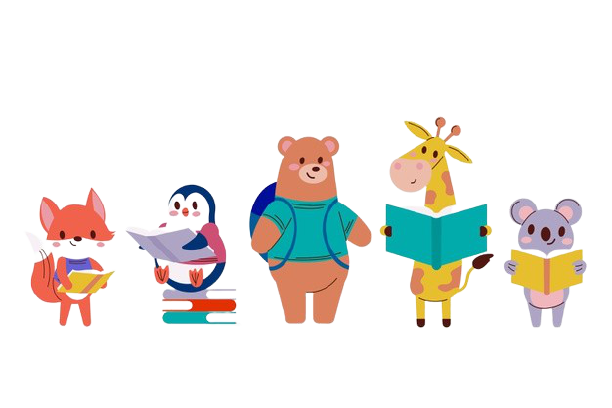 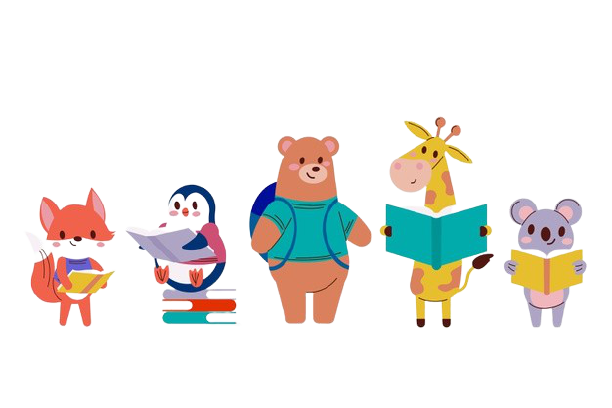 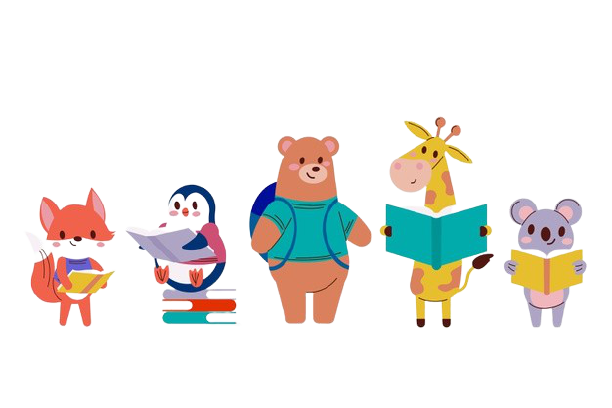 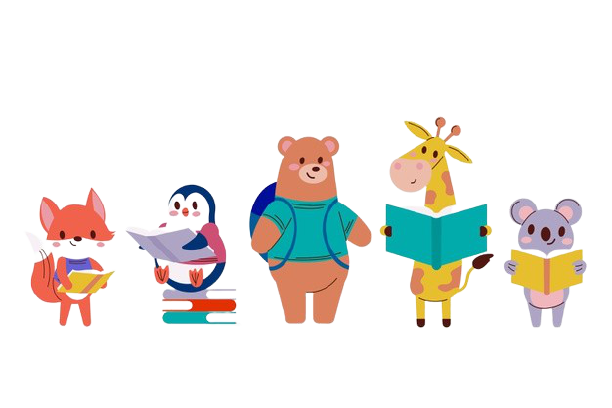 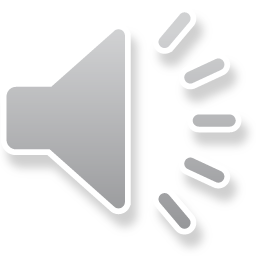 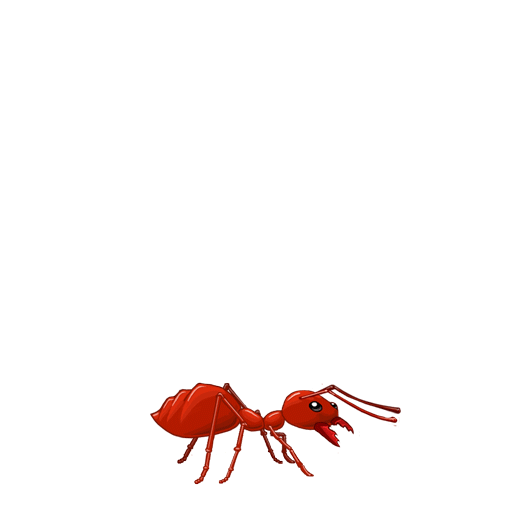 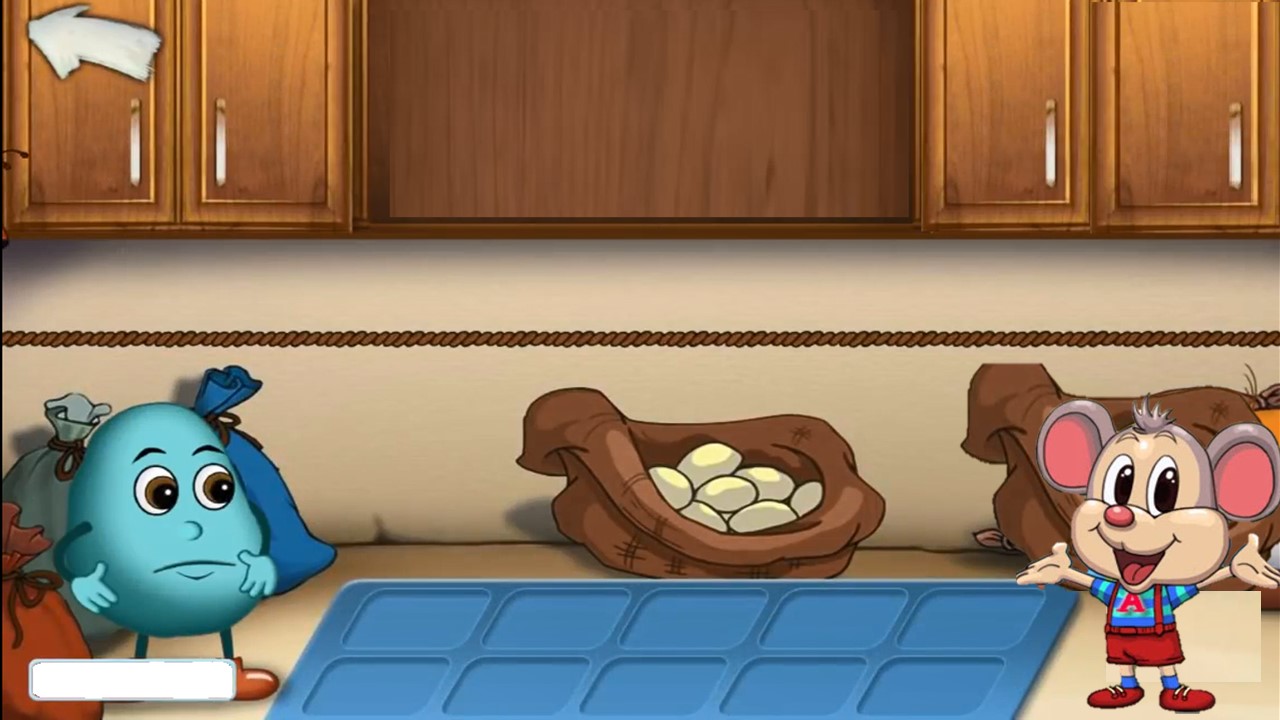 TRÒ CHƠI 
KIẾN THA MỒI
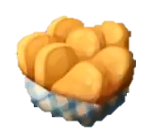 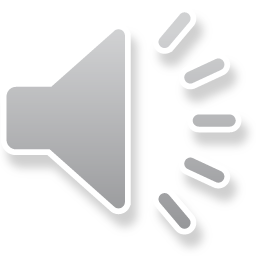 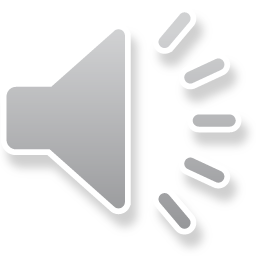 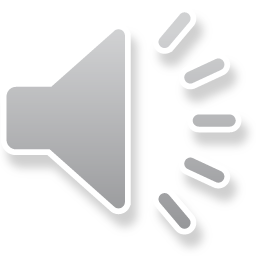 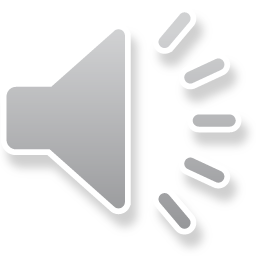 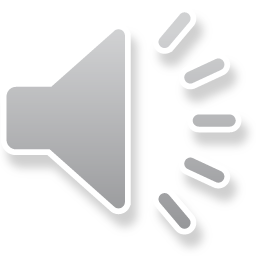 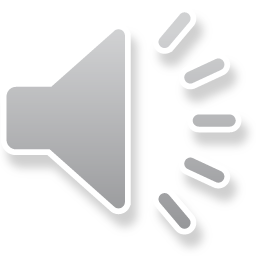 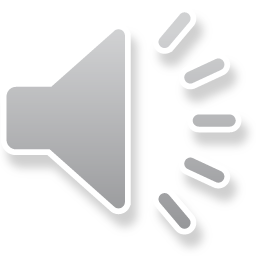 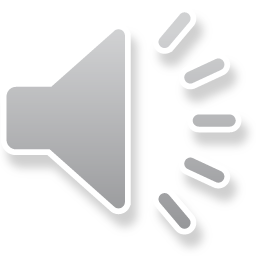 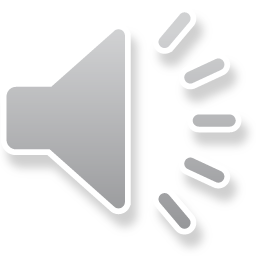 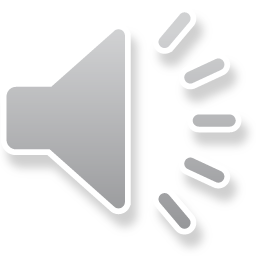 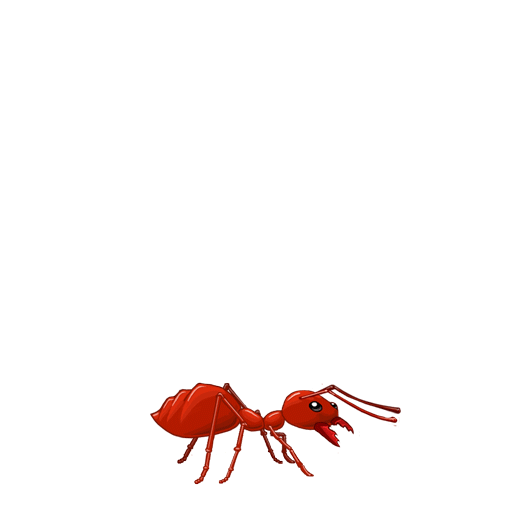 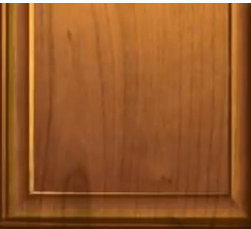 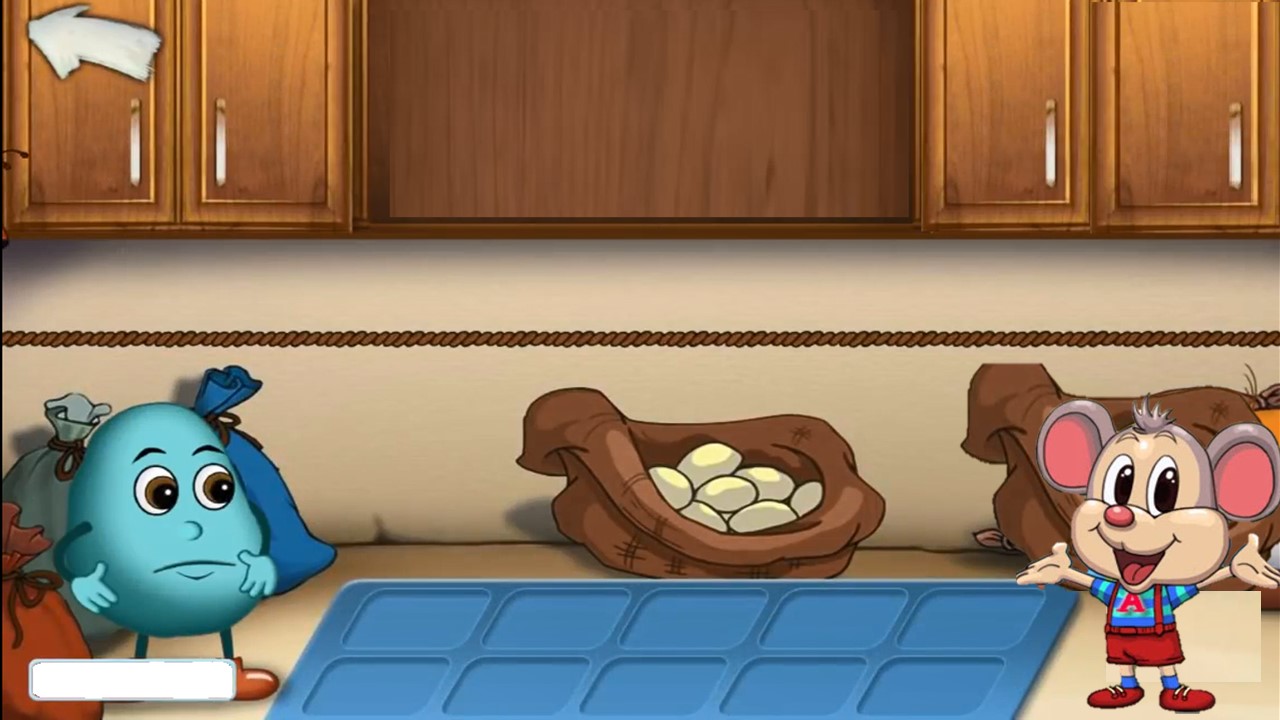 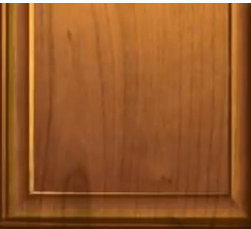 3 1
   6
-
? 2
? ?
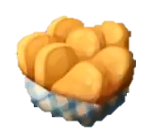 36
26
25
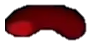 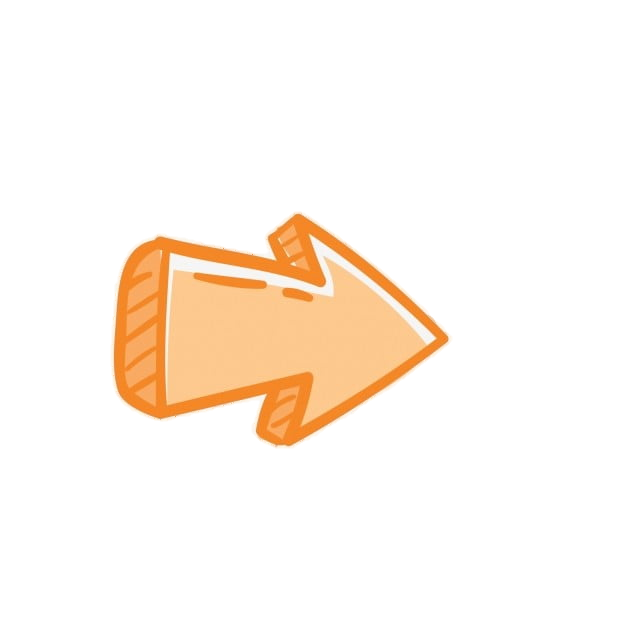 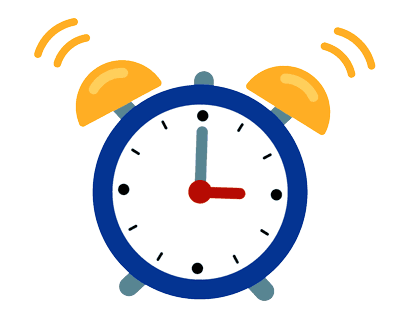 HẾT GIỜ!
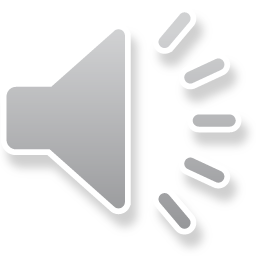 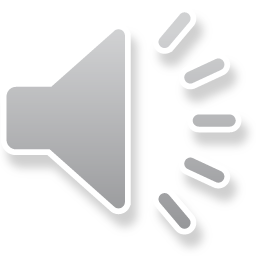 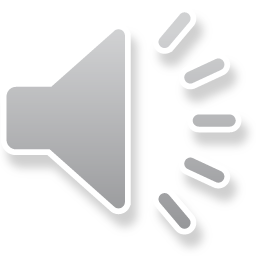 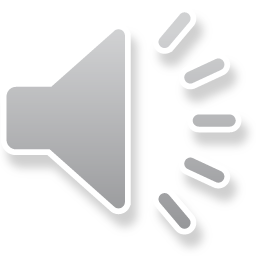 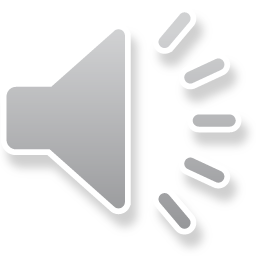 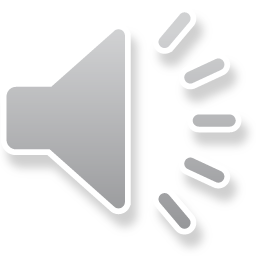 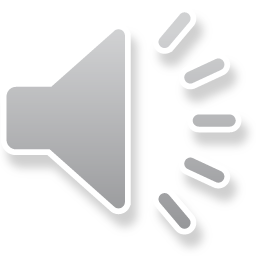 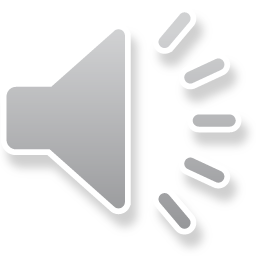 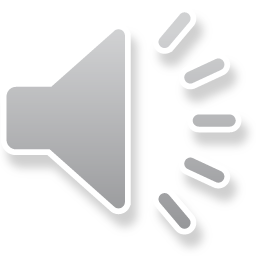 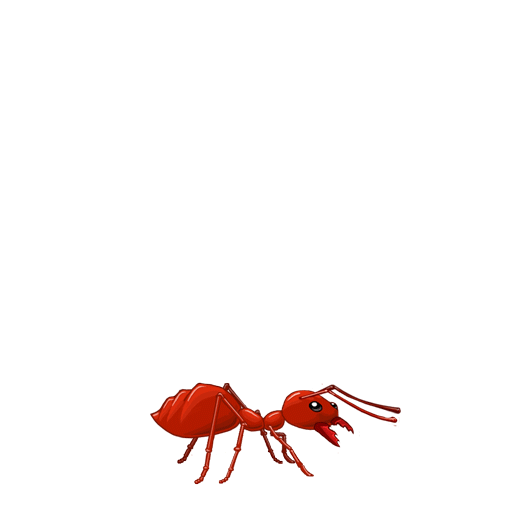 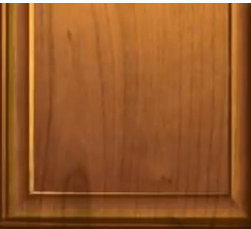 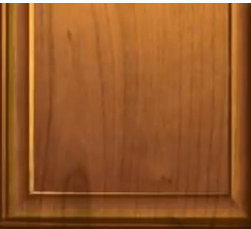 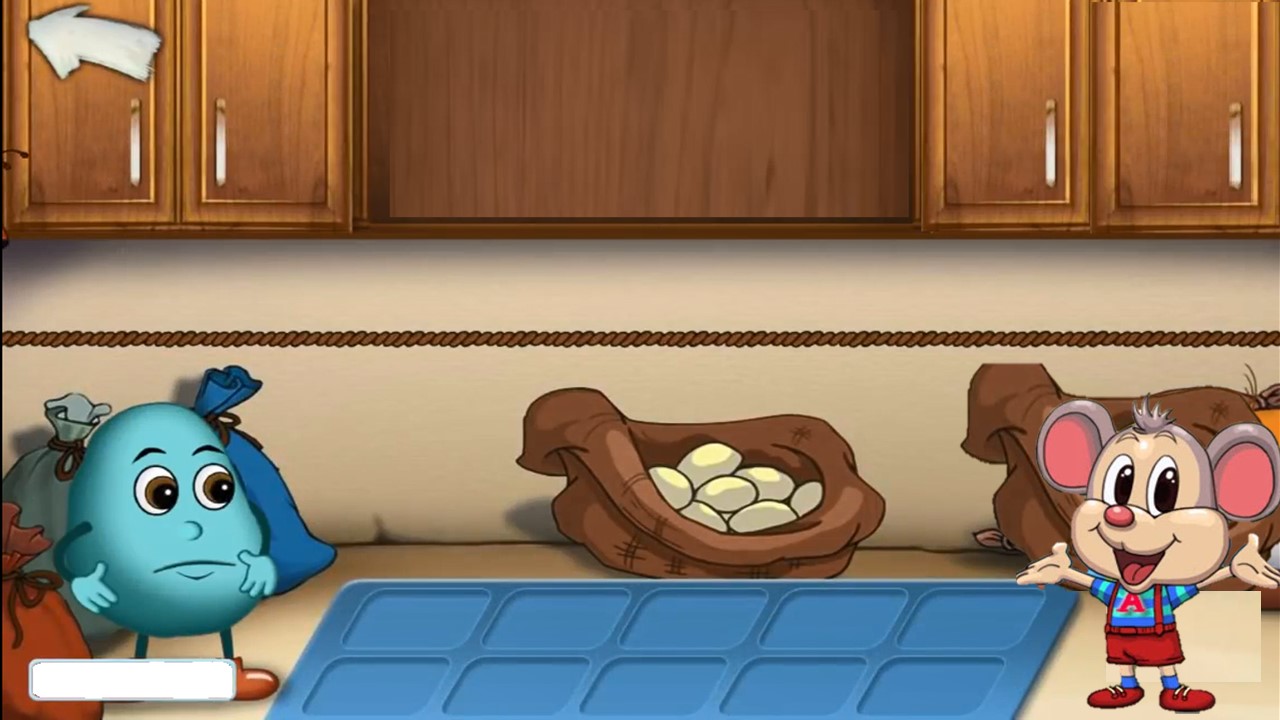 4 5
   7
-
? 2
? ?
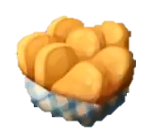 37
48
38
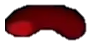 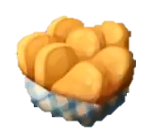 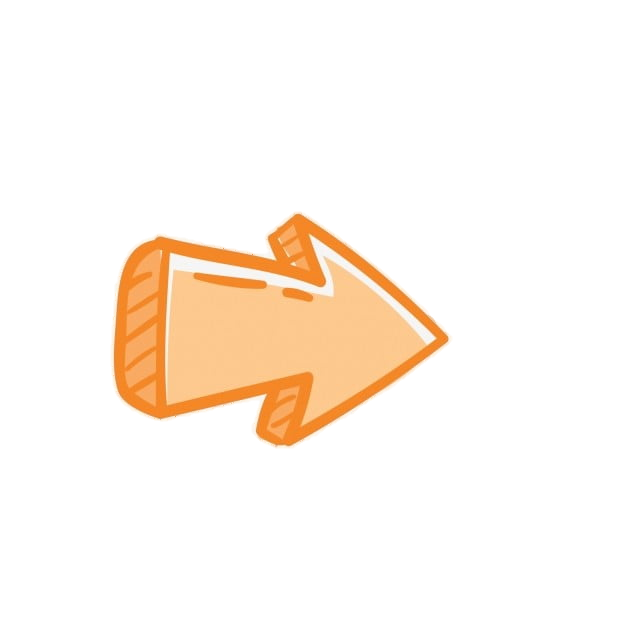 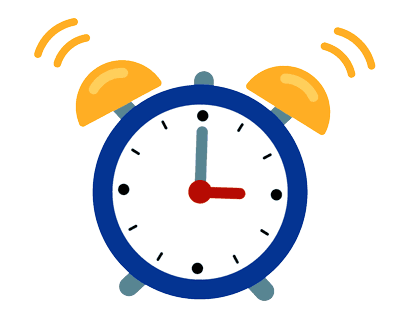 HẾT GIỜ!
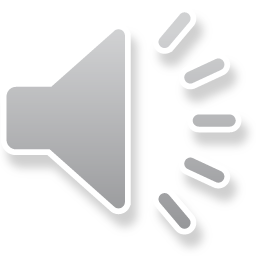 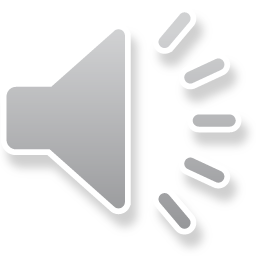 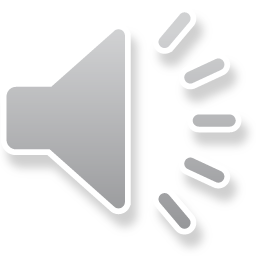 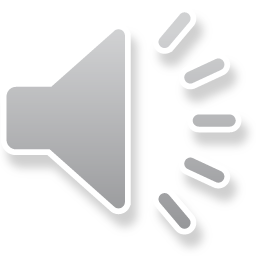 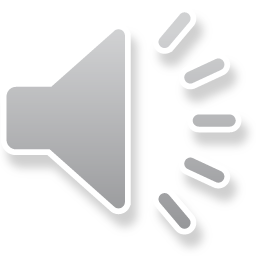 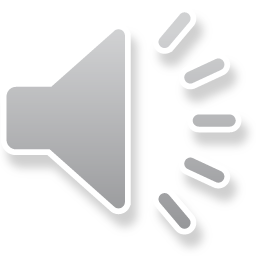 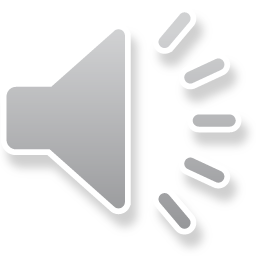 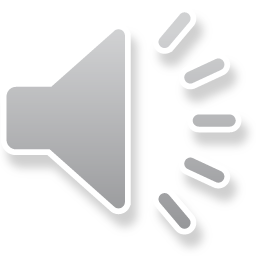 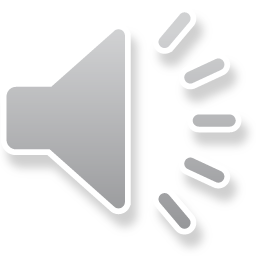 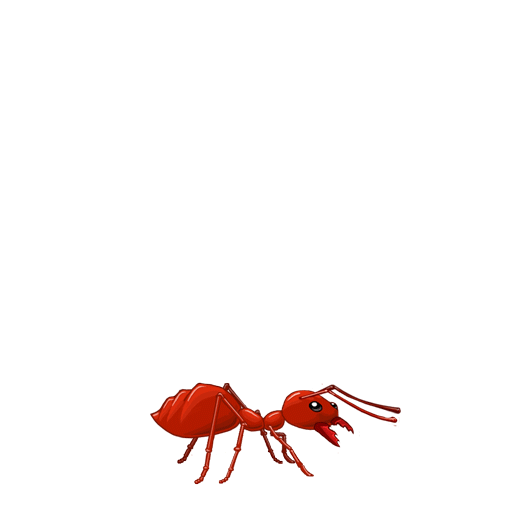 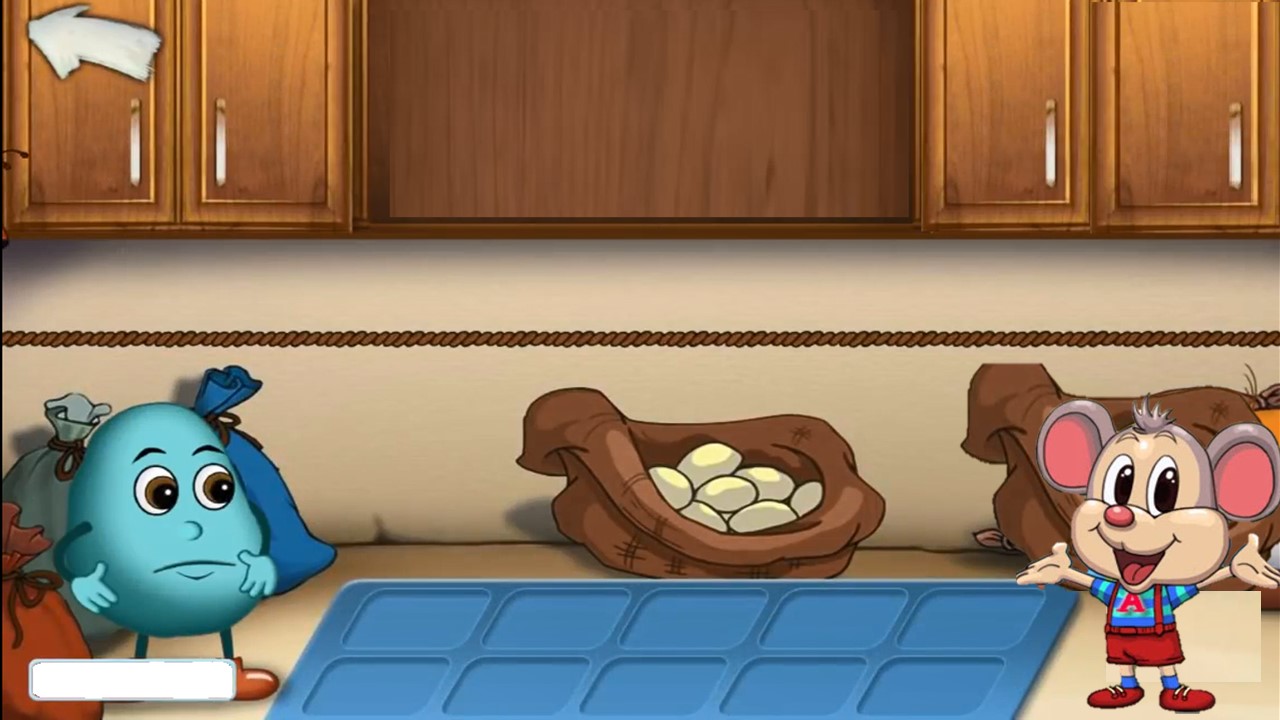 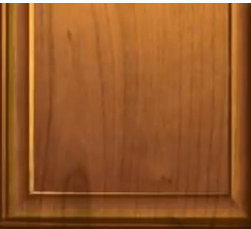 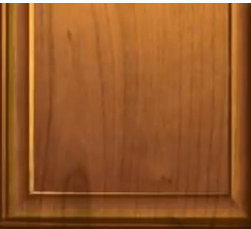 8 3
   8
?
-
7 5
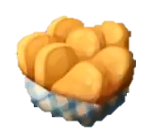 8
6
7
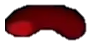 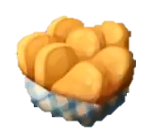 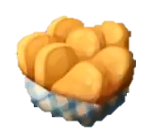 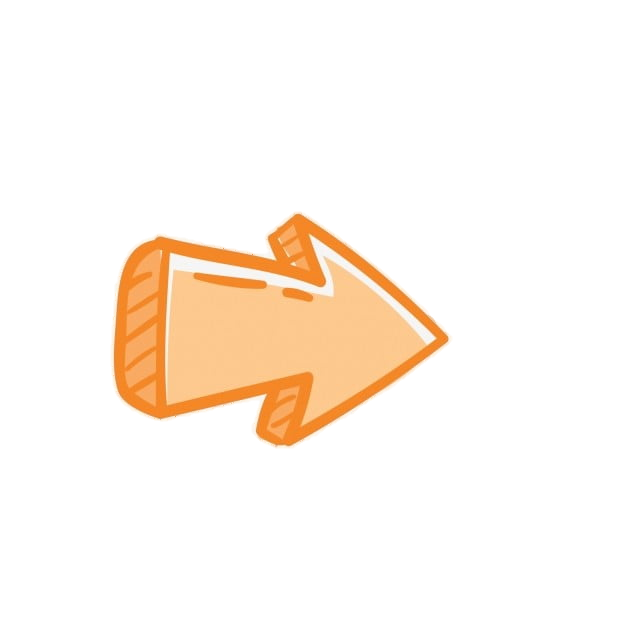 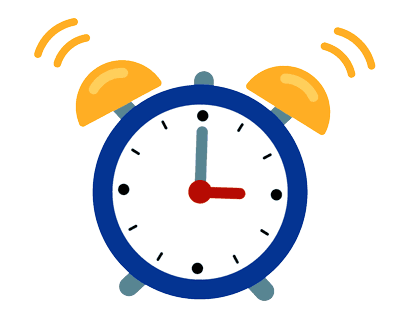 HẾT GIỜ!
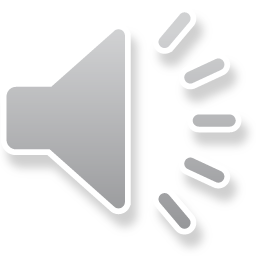 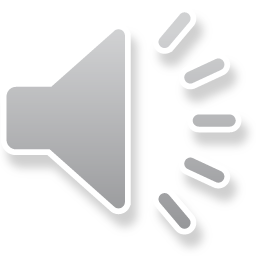 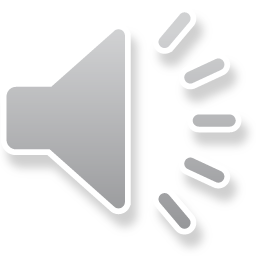 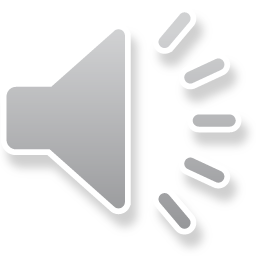 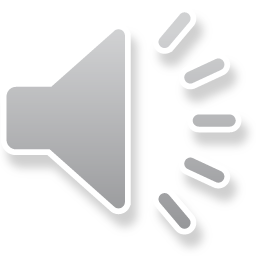 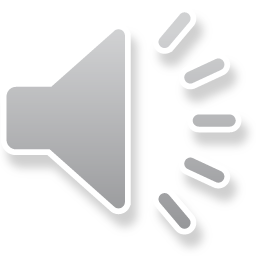 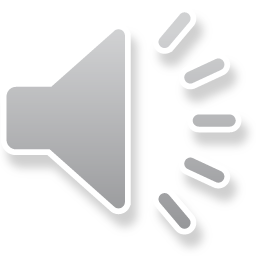 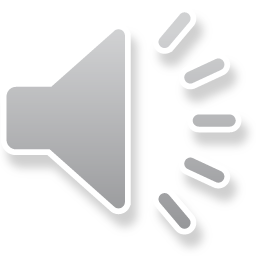 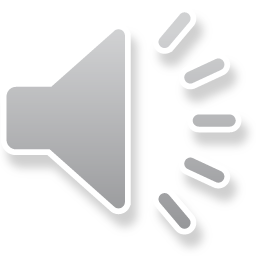 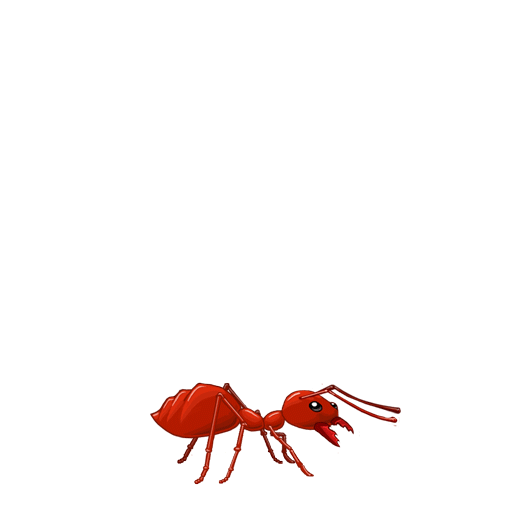 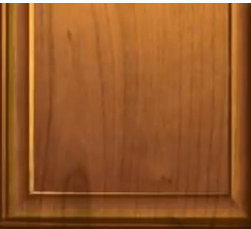 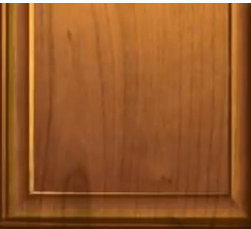 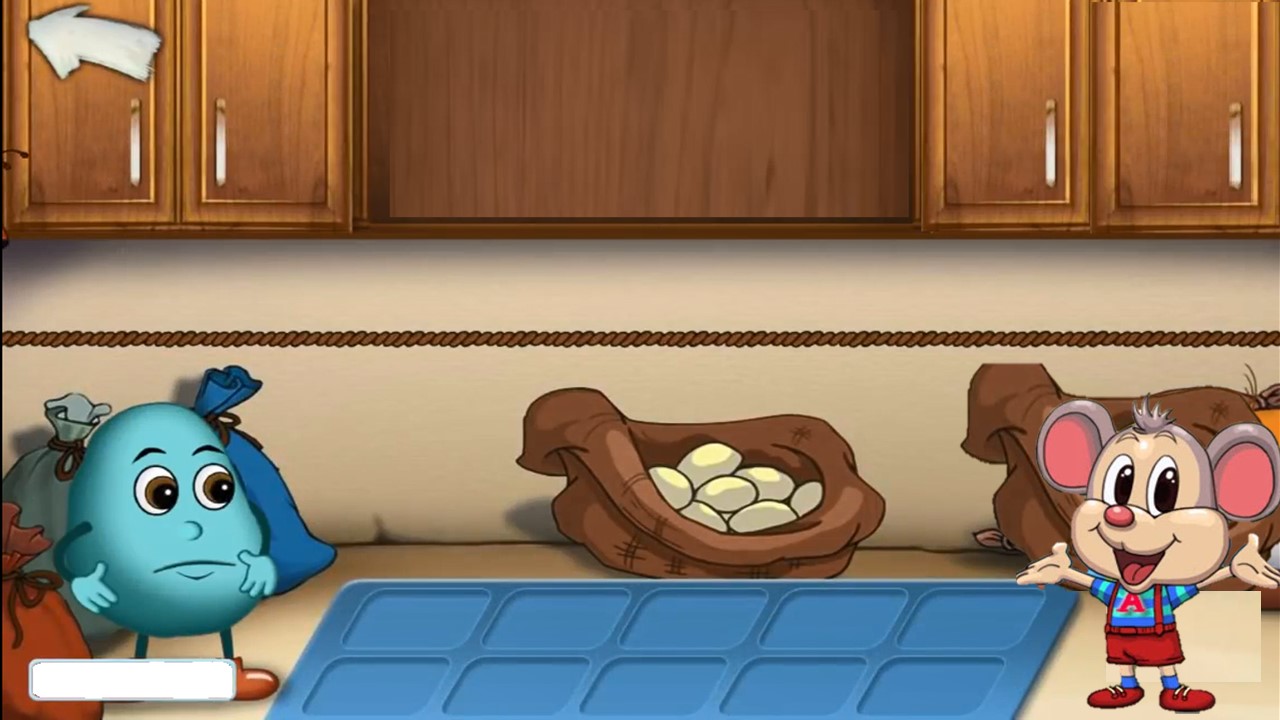 28 – 9 =
?
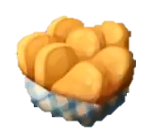 29
18
19
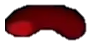 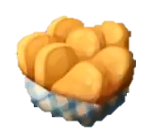 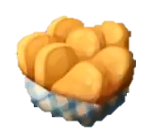 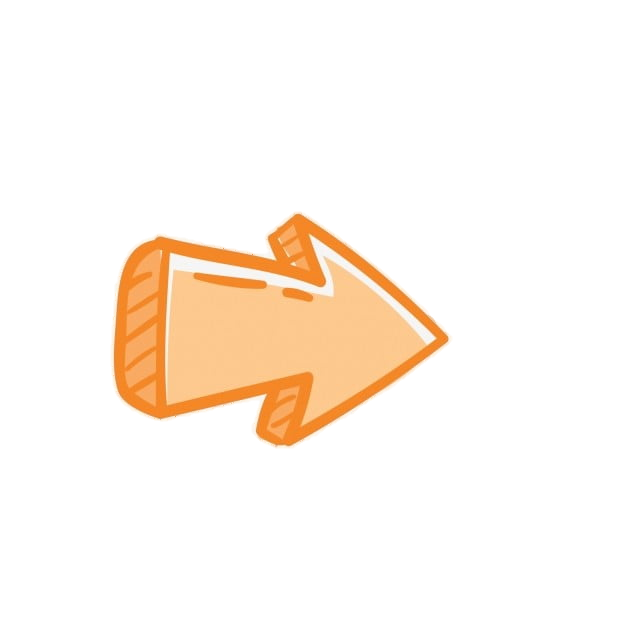 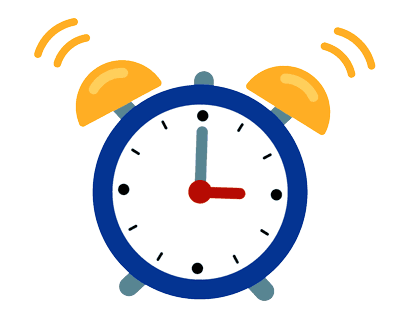 HẾT GIỜ!
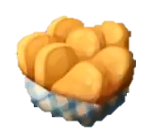 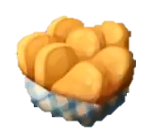 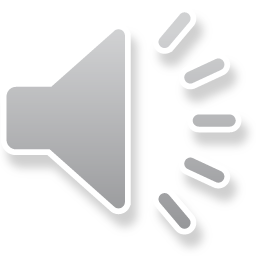 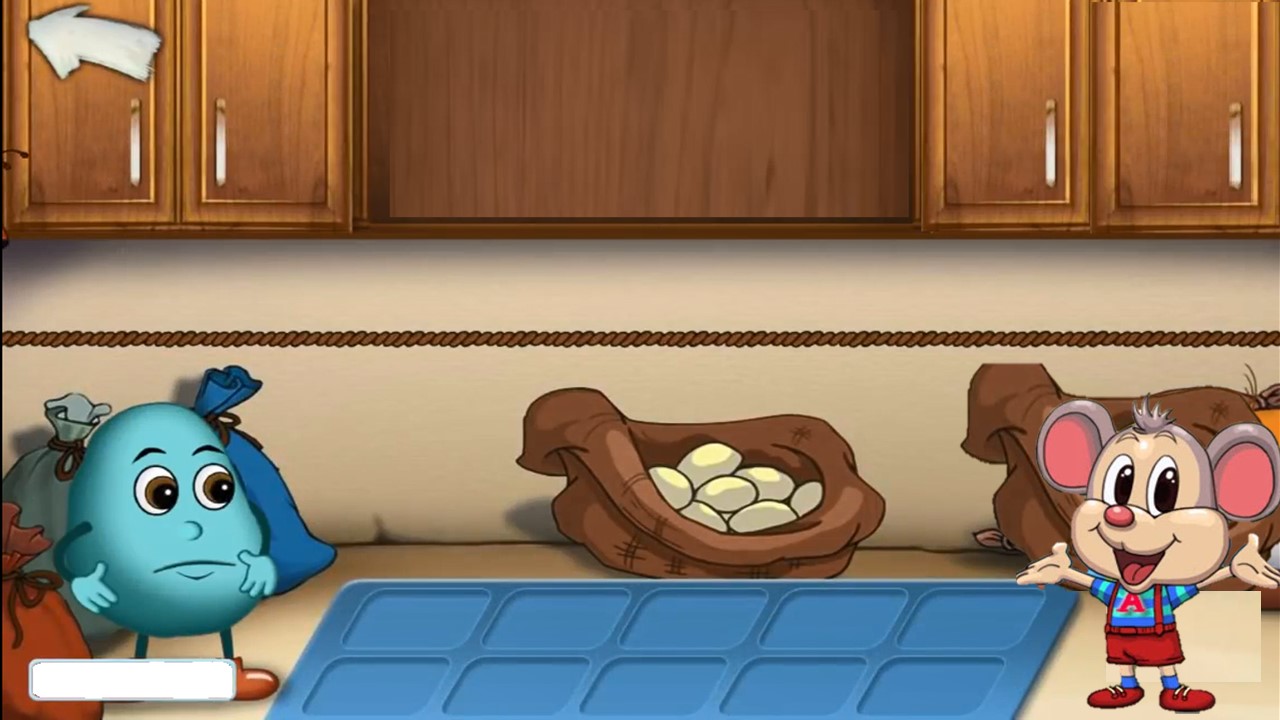 Cảm ơn các bạn 
rất nhiều!
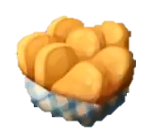 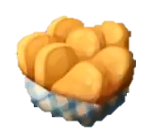 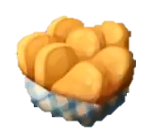 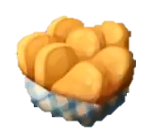 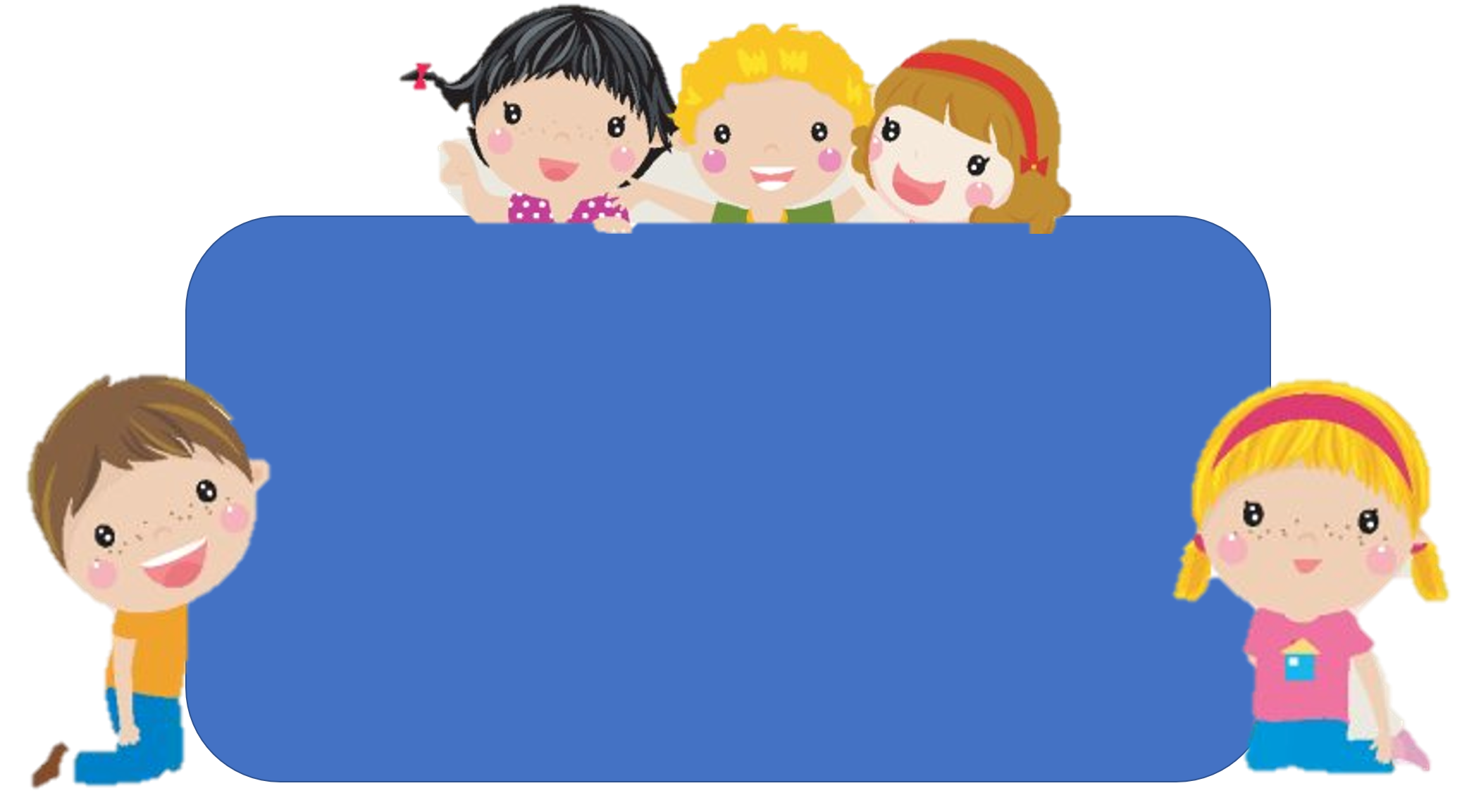 Để có thể làm tốt các bài tập trên em nhắn bạn điều gì?
Bài học hôm nay em biết thêm được điều gì?
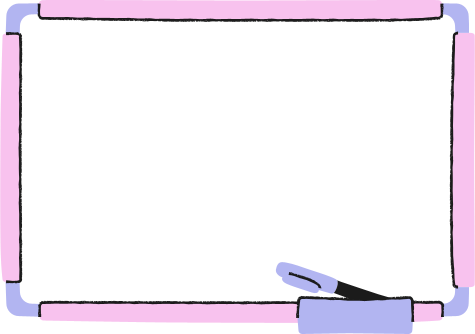 DẶN DÒ